Applied Cryptology: Design & PracticeLecture 1: Introduction, Block Ciphers
Instructor: Mayank Varia
Syllabus/course overview
One instructor: Mayank Varia (office hours: Tu 12-2, Fri 3-5 in MCS 164)
Two sites where course materials are posted, sign up ASAP!
Piazza: www.piazza.com
SageMathCloud: cloud.sagemath.com
Four types of assignments
Bi-weekly problem sets					50% of final grade
Weekly paper reading or video viewing	10% of final grade, together with participation
One in-class test on April 3 (no final)		20% of final grade
Final project (can work in small groups)		20% of final grade
No need to buy any textbooks; everything available online through BU library
Liberal collaboration policy, but zero tolerance for violations; read the syllabus!
What is cryptography?
What is cryptography cryptology?
Cryptology
Cryptography
Cryptanalysis
[Speaker Notes: kryptos is the Greek word for secret or hidden
cryptography = art of making codes
cryptanalysis = art of breaking codes]
Secure communication in the presence of an adversary
✉  key encapsulation
key K
key K
key K
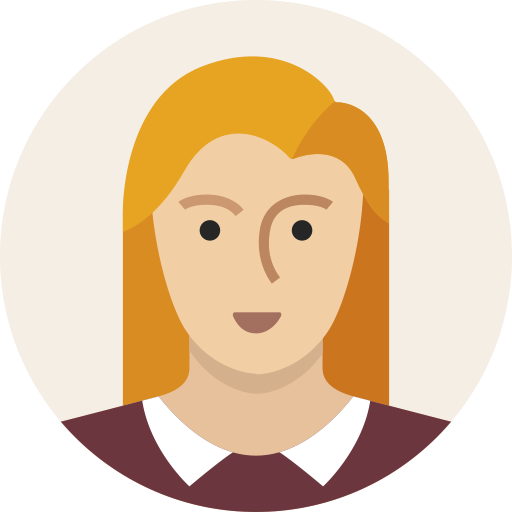 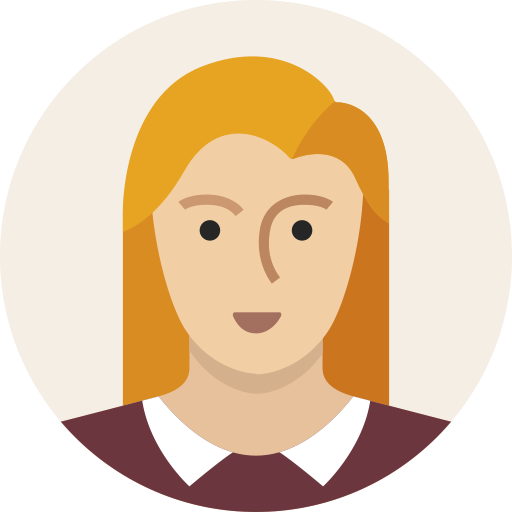 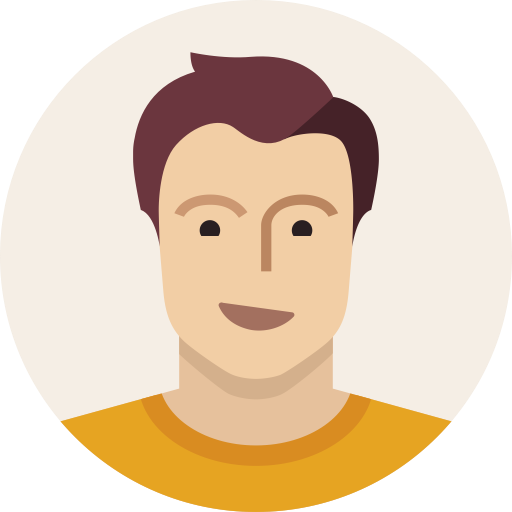 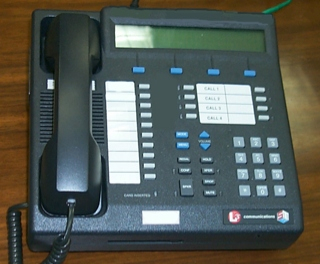 ☏  protected
☏  communication
encode C = E(M)
encode C = E(K, M)
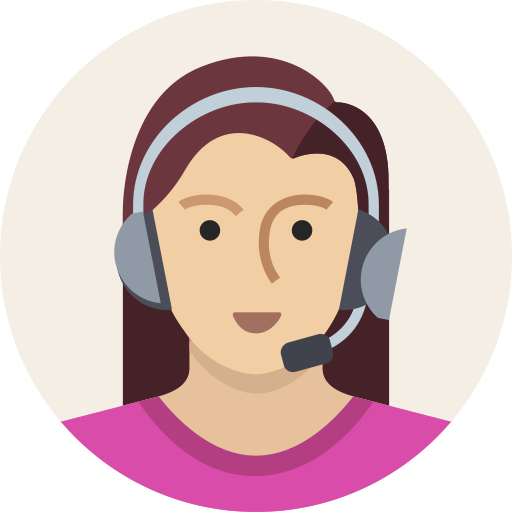 message M
decode M = D(C)
decode M = D(K, C)
???
[Speaker Notes: Remember: Bob could simply be a future version of Alice (think: full disk encryption)

Icons from https://www.iconfinder.com/iconsets/user-pictures

Analogy:
Envelopes sent through the US Postal System have pretty good privacy rules but long latency.
Telephones enable real-time communication but range widely in privacy, from “none” to Secure Terminal Equipment (https://en.wikipedia.org/wiki/Secure_Terminal_Equipment).]
Complexity theoretic view of cryptography
Cryptomania (✉) = elegant
Millisecond speed
Built from modular arithmetic
Minicrypt (☏) = utilitarian
Nanosecond speed
Built from random-looking permutations
[Speaker Notes: Citation for terminology: Russell Impagliazzo. A Personal View of Average-Case Complexity.]
Cryptographic method: define → construct → reduce
Math Tools
Primitives
Algorithms
Protocols
Modulararithmetic
Auth keyexchange
Key evolution
Signal: messaging
Key encapsulation
TLS: internetPGP: email
(see CS 558)
Hashfunctions
Random(ish)permutations
Protectedcommunication
?
Blockciphers
☏  Minicrypt
Cryptomania ✉
[Speaker Notes: Comments:
There is a lot more to crypto overall than just this picture/course
Modular arithmetic -> more generally, any finite group in which the discrete logarithm problem is hard (+ details…)
“AE” here is overloaded, we will later go into ~10 different definitions of security here & construct them all]
How exactly should we protect communication?
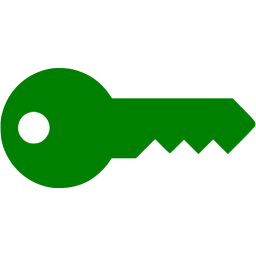 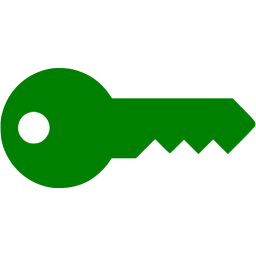 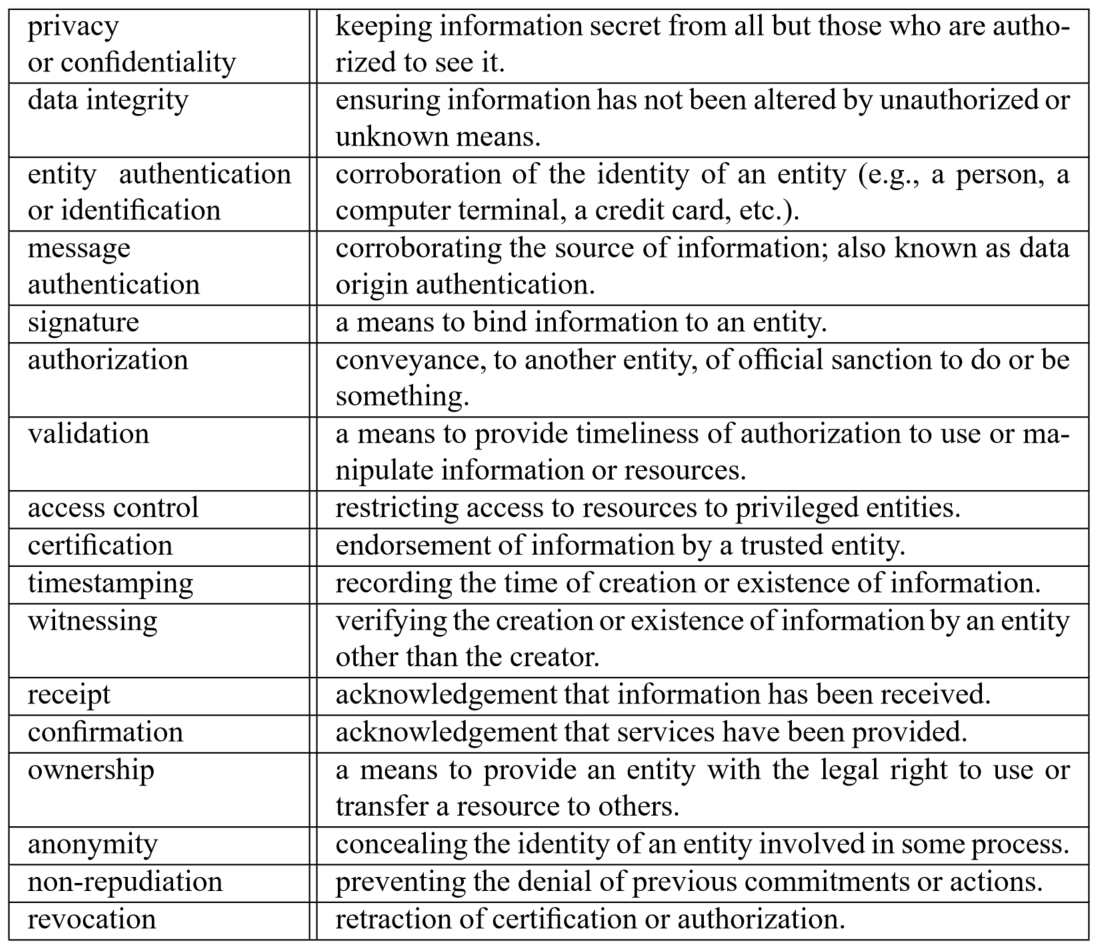 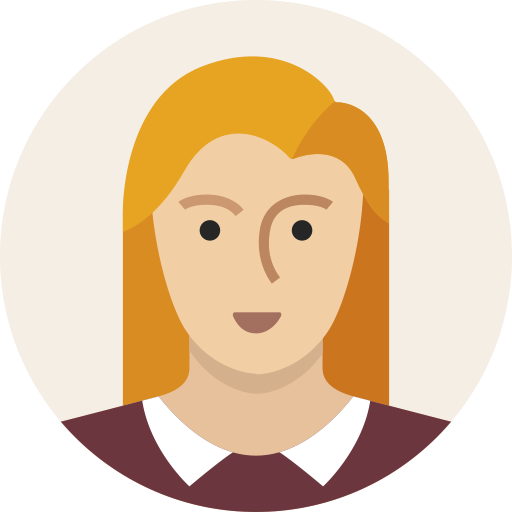 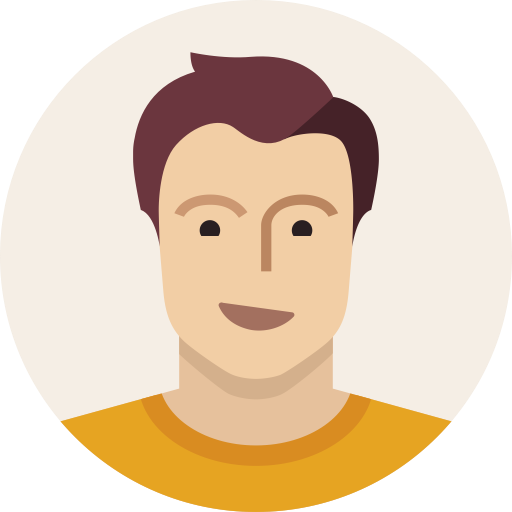 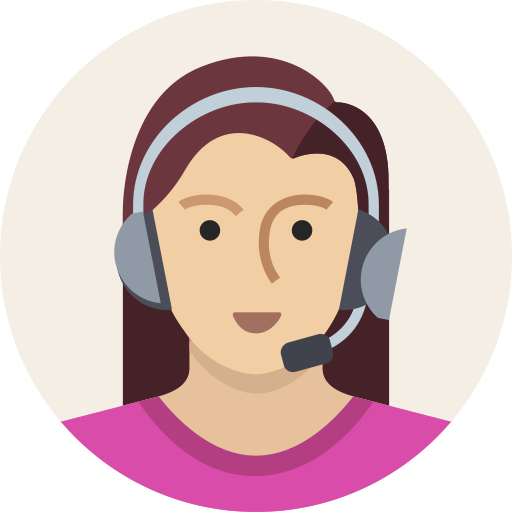 Source: Handbook of Applied Cryptography, Table 1.1
Focus of this course
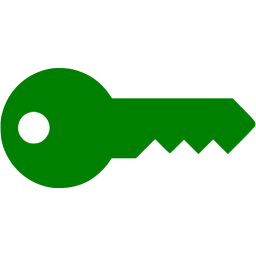 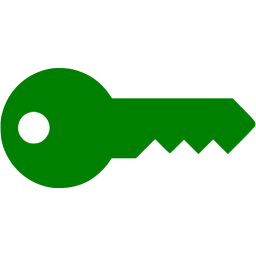 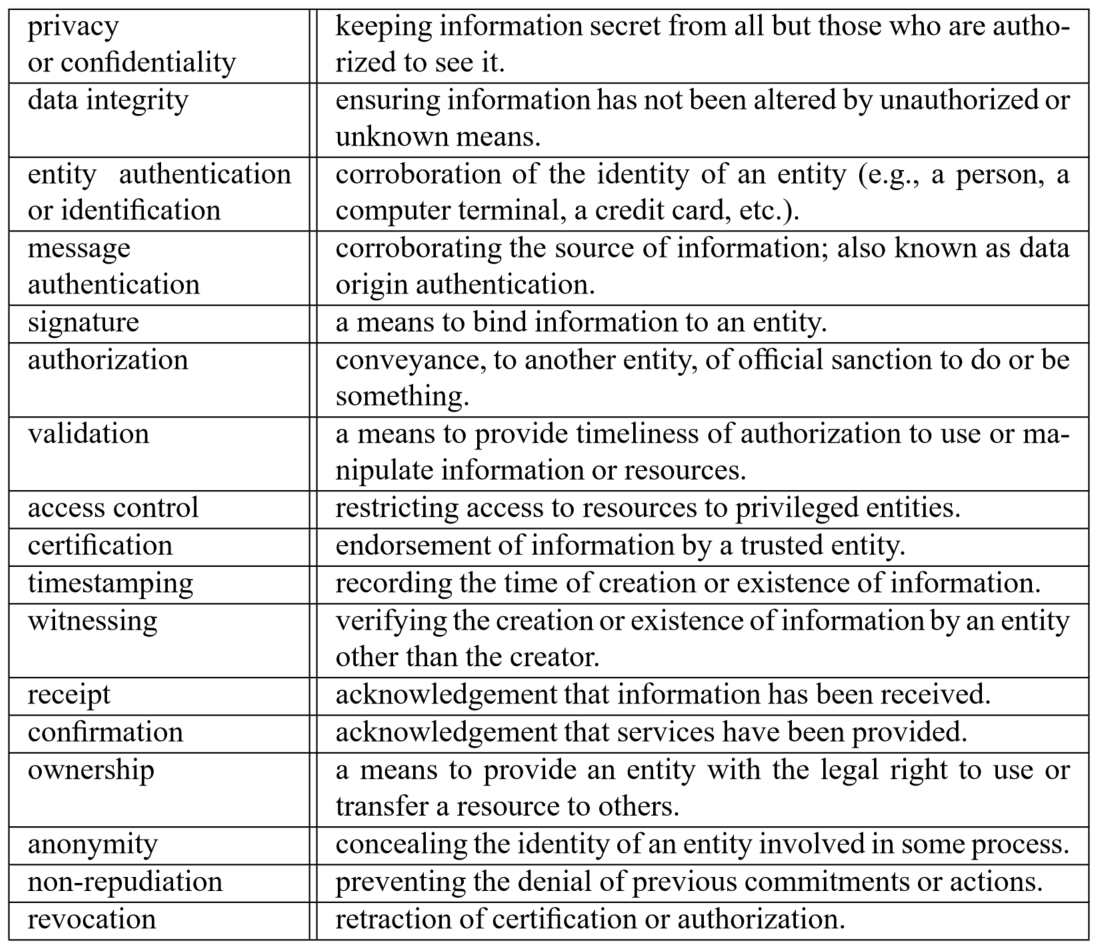 Confidentiality xor authenticity is not possible.
If you don't have both, often you don't have either.
– Prof. Matthew Green, JHU
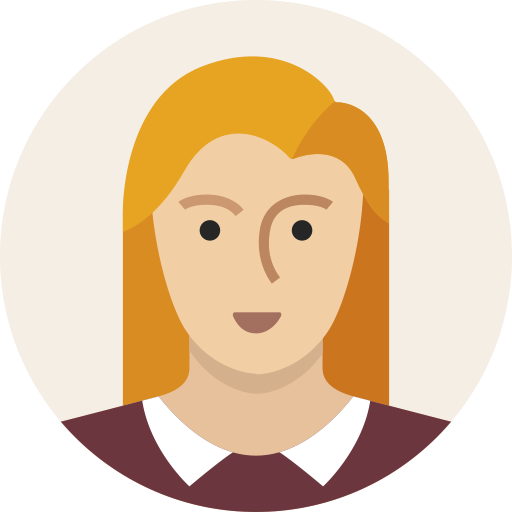 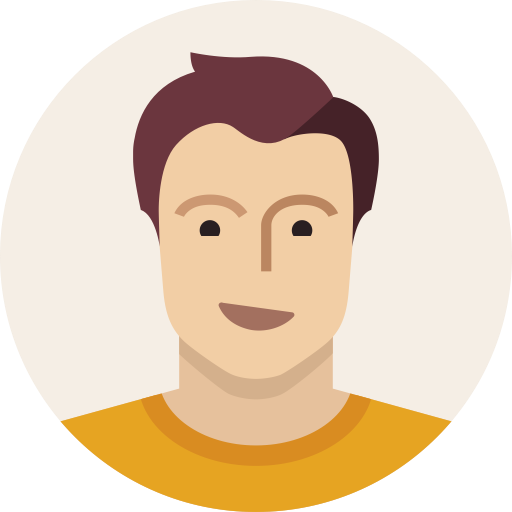 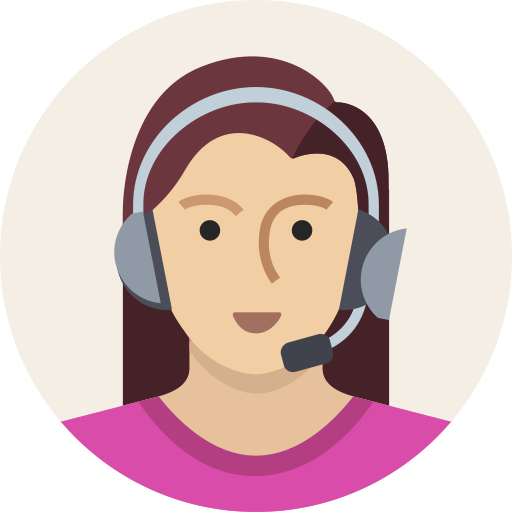 [Speaker Notes: Source: Handbook of Applied Cryptography, Table 1.1]
Let’s begin by studying confidentiality
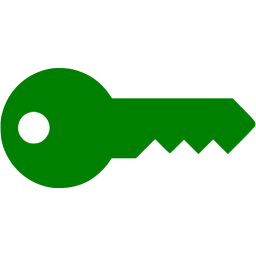 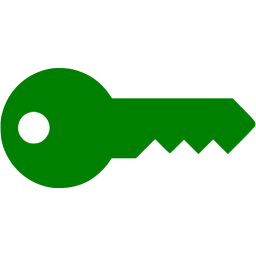 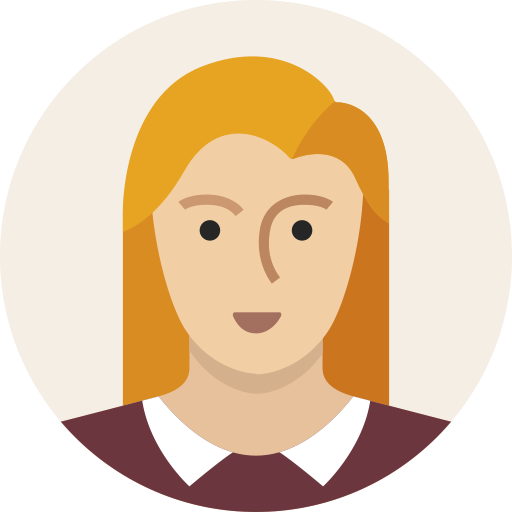 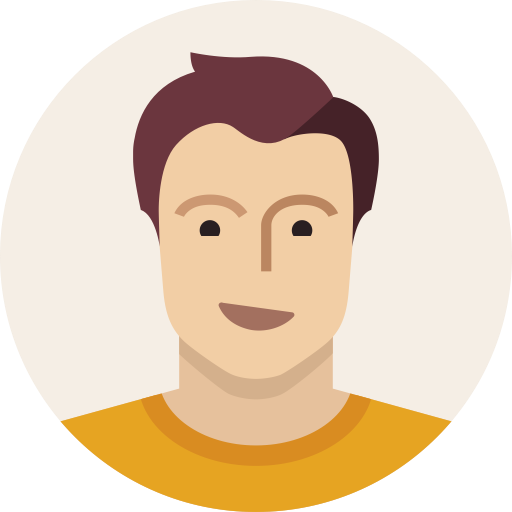 Simplifying assumptions, for now
Pre-shared keys
Passive Eve
Alice + Bob online simultaneously
No need for deniability
Only one message X to transmit
X has a short, fixed length
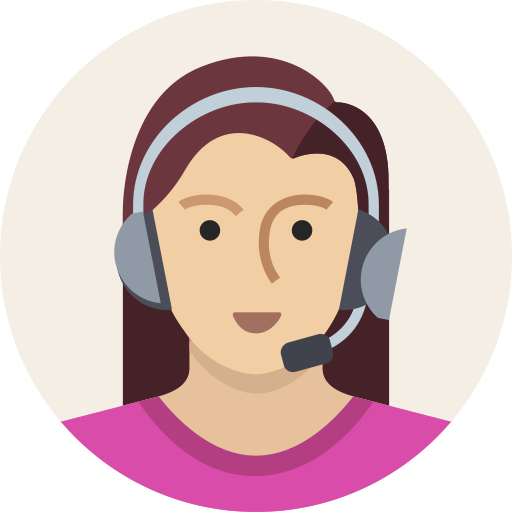 Paul Revere’s ride
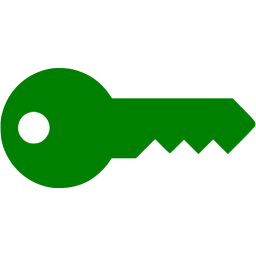 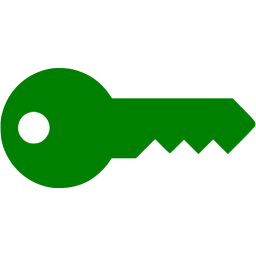 Two potential messages
X1 = one
X2 = two
Suppose eavesdropper knows the valid messages & observes Y
We must construct a cipher that use the key to thwart the British
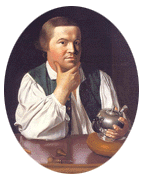 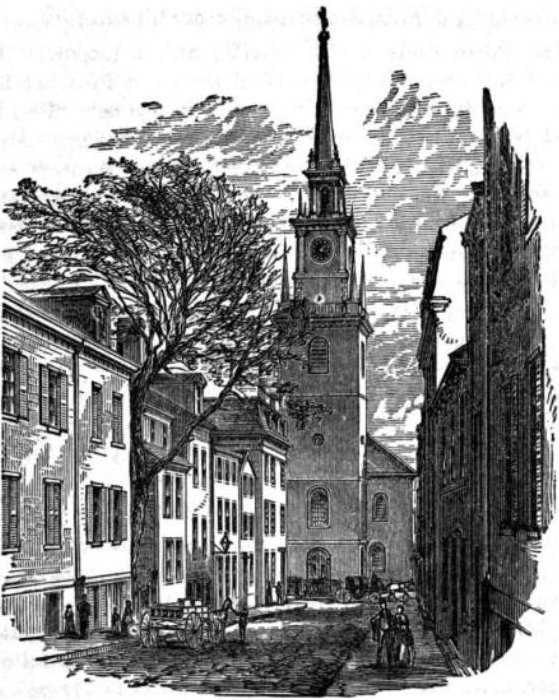 Y = Encipher(K, X)
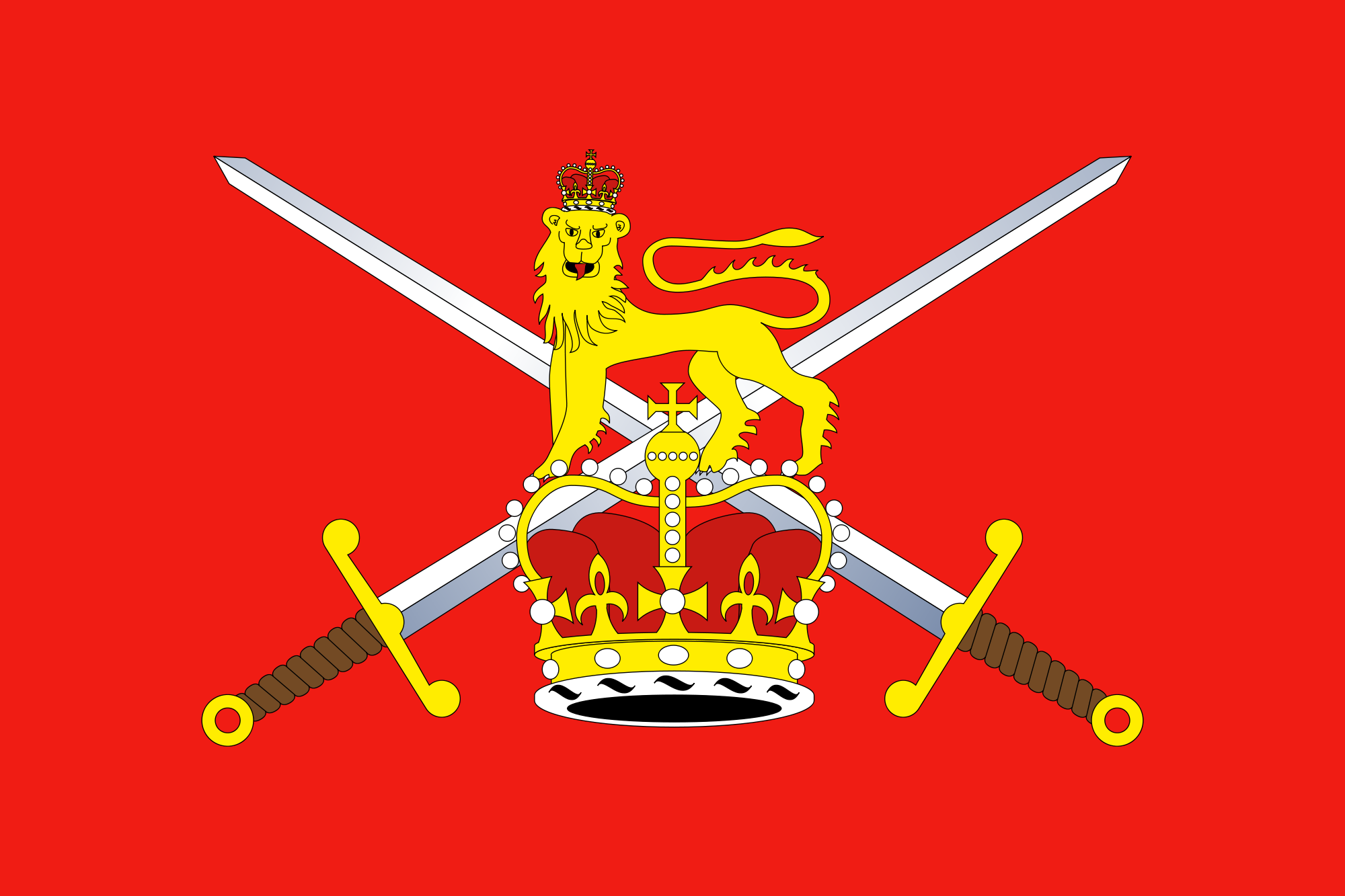 [Speaker Notes: Robert Newman, sexton of the Old North Church]
Ancient ciphers, and their modern counterparts
Caesar cipher
One-time pad
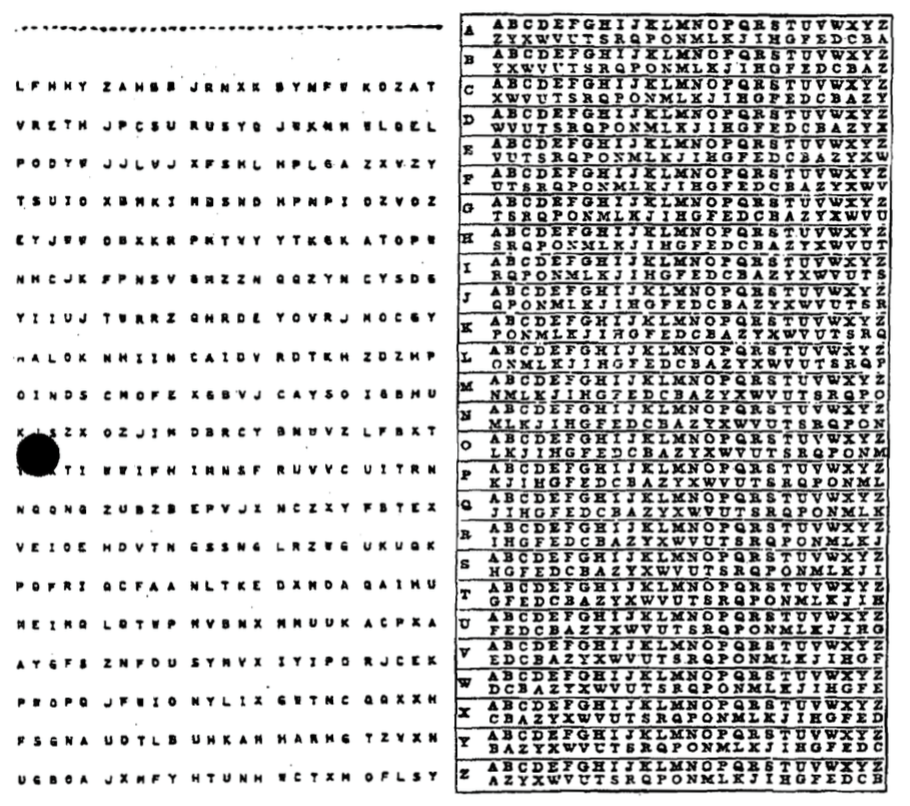 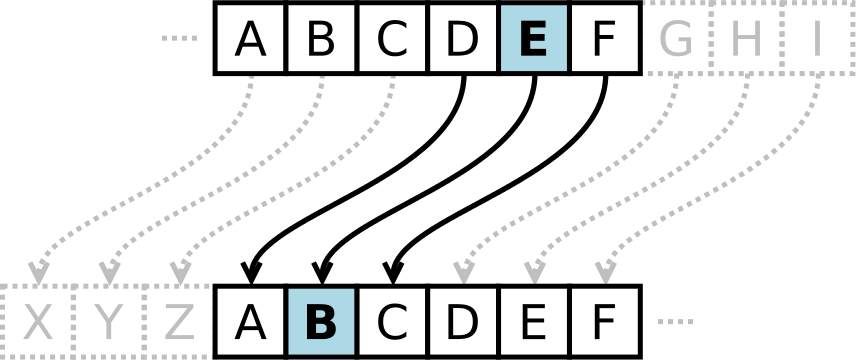 Transform if key K = 3key
one ↦ lkb
two ↦ qtl
Problem?
Encode: X ↦ X ⊕ K
Why secure? Apply Caesar cipher to each bit of X independently
Drawback?
[Speaker Notes: Pictures from Wikipedia]
Ancient ciphers, and their modern counterparts
Vigenère cipher
Block cipher
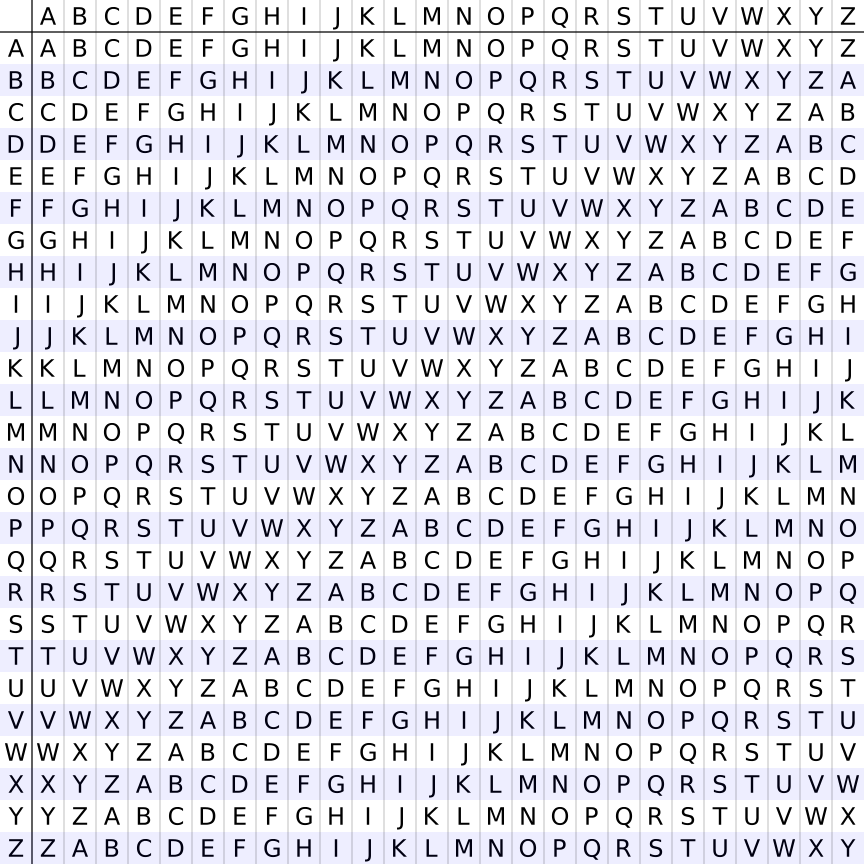 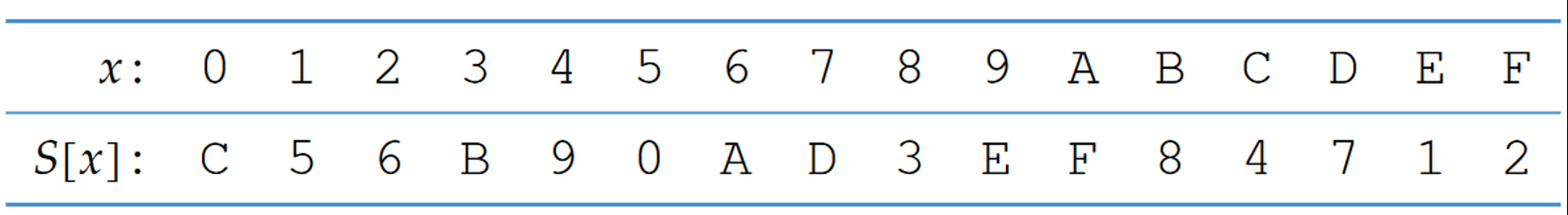 Encode: X ↦ permutationK(X)
Why secure? Entire K determines the permutation on the entire X
Drawback?
Transform if key K = key
one ↦ ejg
two ↦ jsq
Problem?
[Speaker Notes: Left image taken from Wikipedia
Right image is the Serpent S-box, taken from https://eprint.iacr.org/2016/1171.pdf]
Block ciphers & their use in symmetric encryption
Block cipher = family of permutations
Each K defines a new perm BK
Popular examples: DES, AES
Fast: MB/s to GB/s throughput
A mode of operation adds support for
Randomization
Variable-length messages
R
X
M1
X
M2
M3
or
B
BK
BK
BK
BK
K
Y
C1
Y
C2
C3
[Speaker Notes: Modes of operation provide “encryption by enciphering”]
Cryptanalysis: brute force
One way to break a code is by brute force: simply try all possible keys
By eavesdropping one (X, Y) pair, we can break a block cipher by brute force
So, design a block cipher to be a large family of random-looking permutations
128
192
256
56
|K|
Data Encryption Standard (DES)
Advanced Encryption Standard (AES)
[Speaker Notes: Why?:
For the correct key X, we know that B_K ( X ) = Y
If we pretend that each B_K is a truly random permutation, thenPr[B_K’ ( X ) = Y ] = 2^-|Y|

More than 80 block ciphers described in https://eprint.iacr.org/2016/1171.pdf]
Cryptanalysis: shortcuts
Cryptanalysis seeks to find attacks on ciphers that beat brute force
If we can program a computer to solve a cipher substantially faster than brute force, we declare it to be broken
For instance, consider all of the games in which a computer can beat humans via effective pruning of the search space
[Speaker Notes: Note: 10^171 = 2^568 (in general, moving from powers of 10 to powers of 2 requires multiplication by ~3.3)

Source: https://fivethirtyeight.com/features/computers-are-learning-how-to-treat-cancer-and-diabetes-by-playing-poker-and-atari/]
Wrapping up: Crypto is multi-disciplinary & impactful
Complexity theory
Known for reductions.
Primarily found inAmerican academia.
Algorithms
Known for cipher design.
Primarily found inEuropean academia.

A⇒B
🗲

Engineering
Known for software devand side channel attacks.
Primarily found in industry.
Mathematics
Known for cryptanalysis.
Primarily found ingovernment.
This class explores all 4 approaches
Crypto Wars: early 20th century
World War I: Zimmerman telegram
World War II: Enigma machine
Source: http://www.bbc.com/news/uk-38581861
Source: https://en.wikipedia.org/wiki/Enigma_machine
Crypto Wars: cold war edition
Modern Crypto Wars
Crypto Mistakes
Attacker motive
70s
Crypto War 1: Key length
Crypto Mistake 1:
Linear & differentialcryptanalysis
80s
90s
Crypto War 2: Key escrow
Fun
90s
Crypto Mistake 2:
Oracles andside channels
00s
Profit
00s
Crypto War 3: Key deletion
(perfect forward secrecy)
10s
Influence society
10s
[Speaker Notes: Key management = key escrow
Perfect forward secrecy = you cannot reveal something you no longer have

Maybe have an overview lecture to explain all of these issues superficially before delving into each one. Start with crypto for a single, short message (4 bits?) before moving onto modes/expanders

For influence on society part: see Schneier's testimony to Congress in Oct/Nov 2016 about IoT + regulation of the tech industry]
Crypto, meet the Bill of Rights
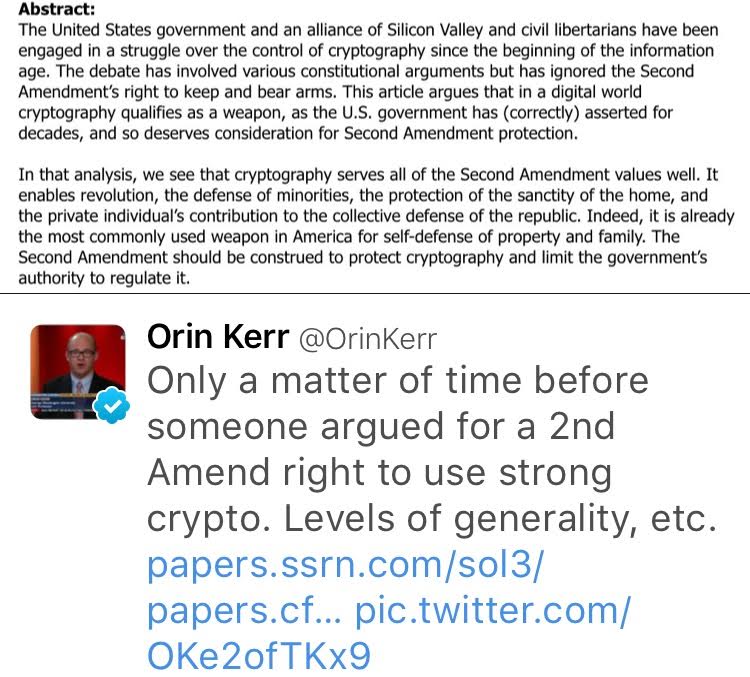 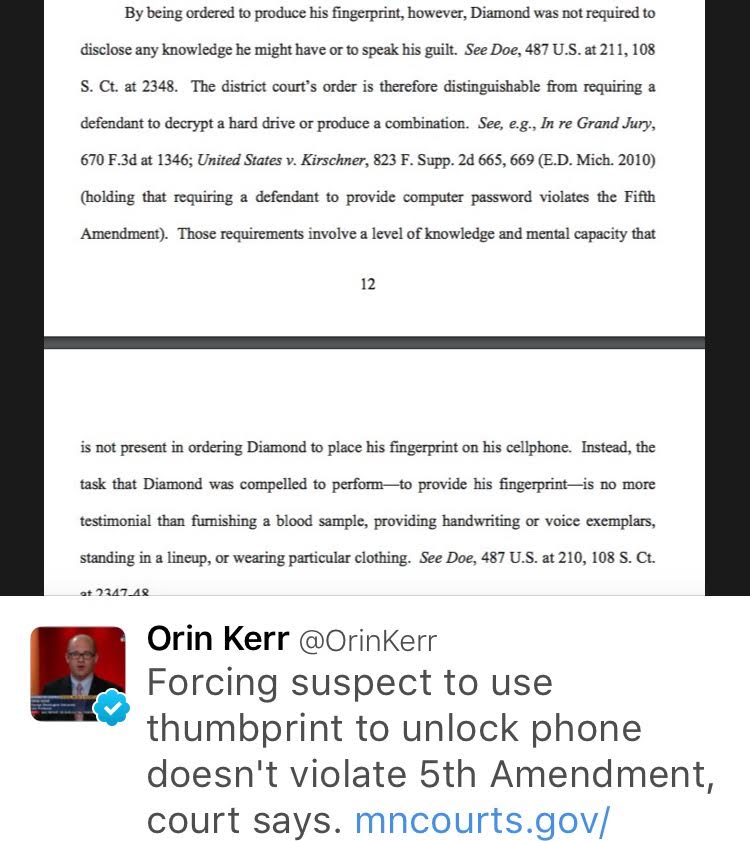 Crypto War 1:Key length
Crypto War 2:Key escrow
Crypto War 3:Key deletion
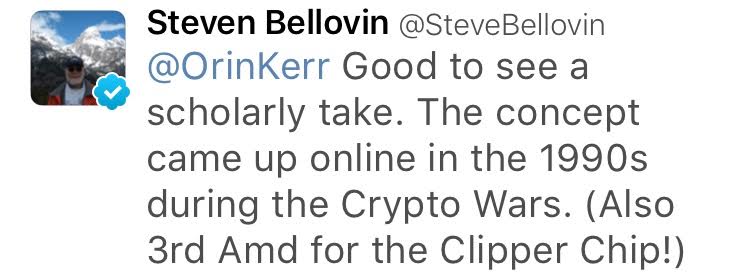 [Speaker Notes: Key management = key escrow
Perfect forward secrecy = you cannot reveal something you no longer have

Maybe have an overview lecture to explain all of these issues superficially before delving into each one. Start with crypto for a single, short message (4 bits?) before moving onto modes/expanders

For influence on society part: see Schneier's testimony to Congress in Oct/Nov 2016 about IoT + regulation of the tech industry]
What is cryptography?
Cryptography rearranges power: it configures who can do what, from what. This makes cryptography an inherently political tool, and it confers on the field an intrinsically moral dimension.
– Prof. Phillip Rogaway, UC Davis

Source: http://web.cs.ucdavis.edu/~rogaway/papers/moral.html
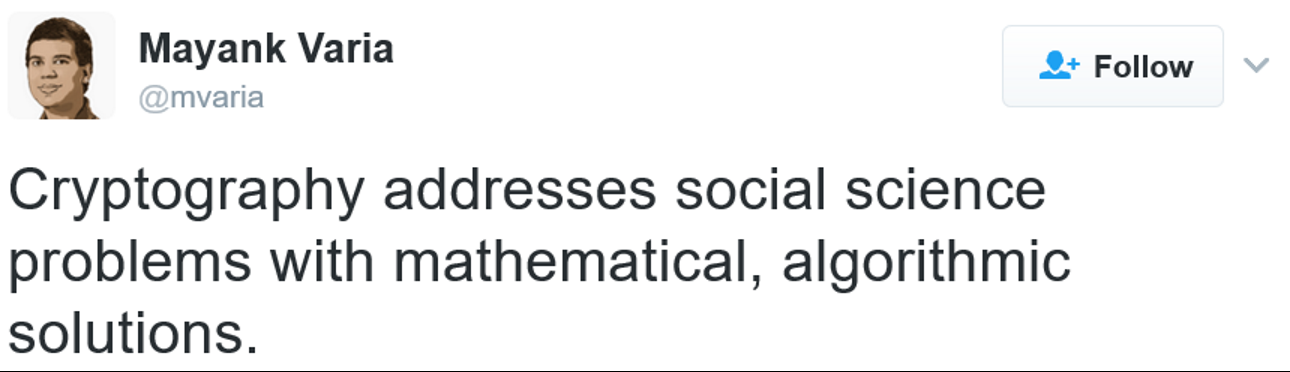 Bruce Schneier’s 4 truths of computer everything security
[Speaker Notes: Sources:
https://www.schneier.com/essays/archives/2016/11/testimony_at_the_us_.html
https://www.grc.com/sn/sn-587.htm]